МЕТАЛНА ВЕЗА.
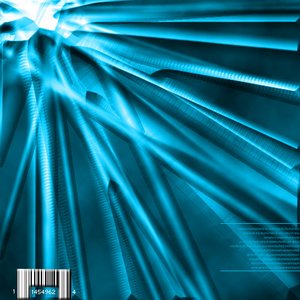 Метална веза је карактеристична за металну кристалну решетку . Ову везу чине позитивни јони метала и велентни електрони који се слободно крећу између позитивних јонова. Између катјона  метала и е- постоје електростатичке силе привлачења.
Метална веза се може представити као привлачење између великог броја позитивних јона метала и великог броја е-.
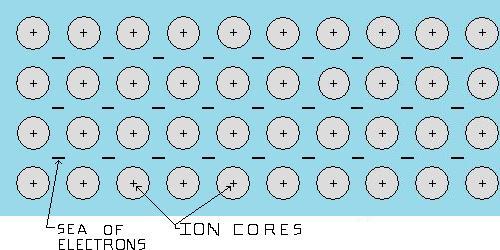 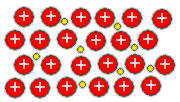 Метална веза није просторно усмерена.
Због присуства слободних електрона у металној кристалној структури, метали имају карактеристична својства. 
Метали су добри проводници електрицитета и топлоте.
Температура топљења и твродоћа метала су различити и  зависе од врсте атома метала.
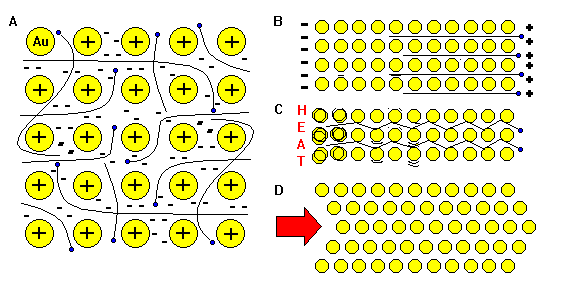 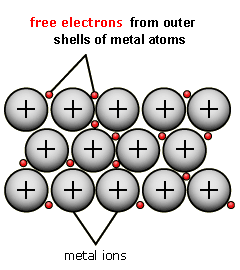 Пример 1:  Na- натријум температура топљења око 1000С, 
                     тврдоћа као восак.
Пример 2:  Cr- хром температура топљења око 18000С, 
                     тврдоћа као дијаманта.
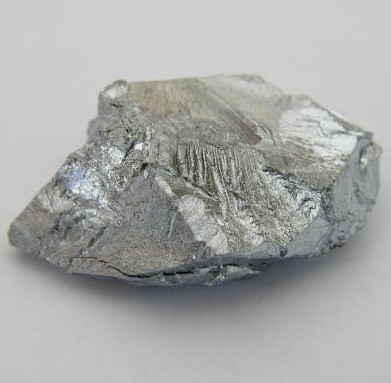 Када се на метал делује механичком силом почиње клизање слојева атома и јонова. Клизање атома и јонова прате е- који нису везани за одређене атоме и никаква веза се некида. Зато метали могу ковати, ваљати и извлачити у танке жице.
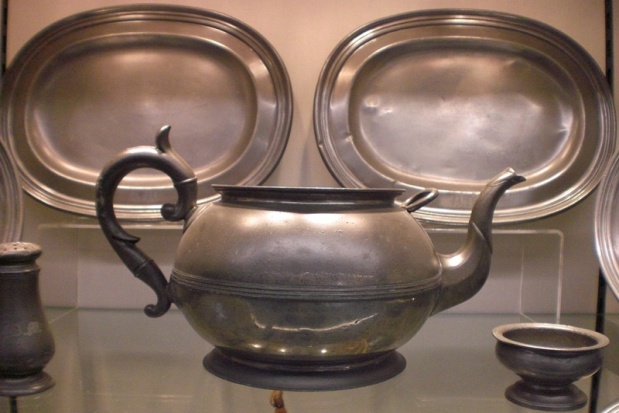 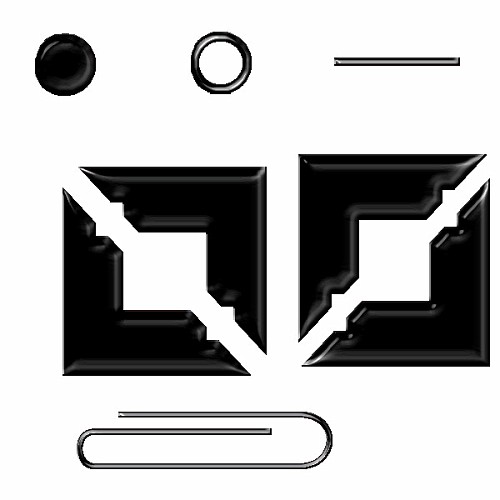 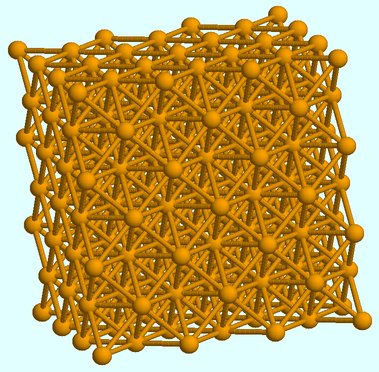 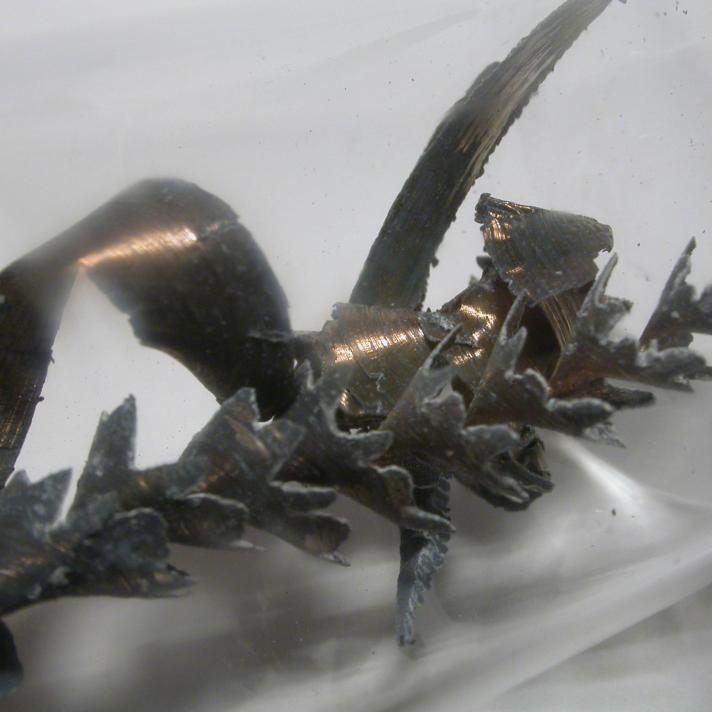 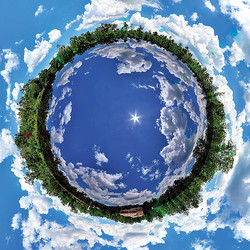 ВОДОНИЧНА ВЕЗА
Водонична веза се јавља као последица међумолекуларних дејстава између два поларна молекула, под условом да је њихов позитиван пол водоник, а негативан пол неки електромагнетни атом са усамљеним електронским паром  (као што су кисеоник, азот, флоур).




Водонична веза се успоставља и између других молекула у којима је атом између других молекула у којима је атом водоника непосредно везан за атом велике електронегативности.
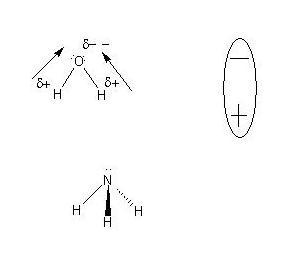 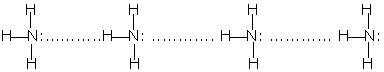 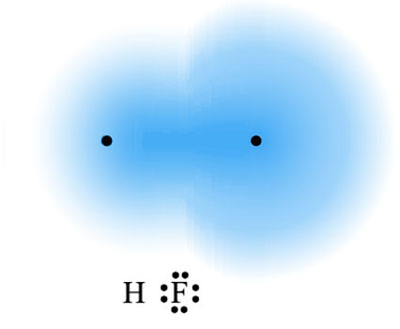 Електронегативност(χ)- карактеристићчна способност атома одређеног елемента да у молекулу привлачи заједничке електронске парове са другим атомима.
Два заједничка електронска пара знатно су померена ка електронегативнијем атому кисеоника.
Молекул Н2О представља поларни молекул, са центром делимично позитивног наелектрисања између атома водоника и центром делимично негативног наелектрисања између слободних електронских парова на атому кисеоника.

                           
 :О:  
      
Н            Н
δ-
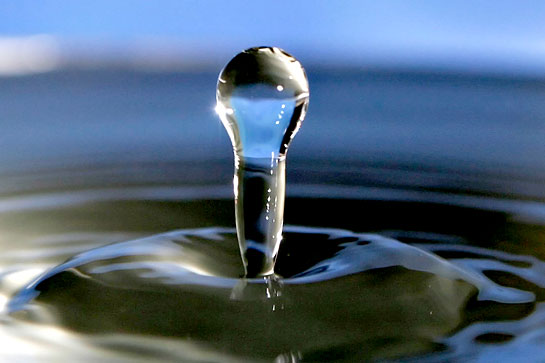 104,28
δ⁺
У оваквим молекулима електронегативнији атом јаче привлаче електроне, тако да водоник једног молекула бива привучен усамљеним електронским паром другог молекула, када се нађе у непосредној близини. Тако се ствара водонични мост тј. водонична ваза.
У течној води постоје дуги ланци изграђени од више молекула Н2О, као и сложеније структуре у којима атом кисеоника за успостављање водоничних веза са два суседна молекула воде ангажује оба  слободна електронска пара.
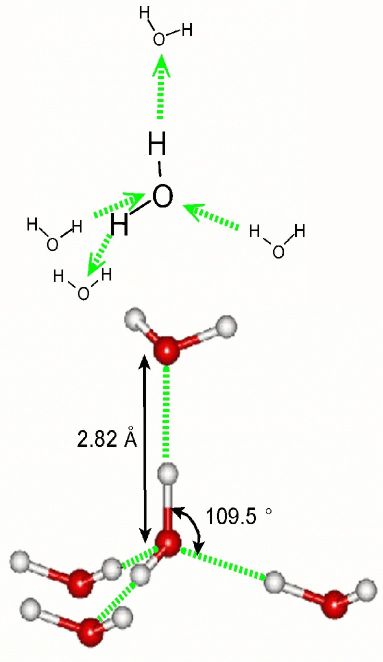 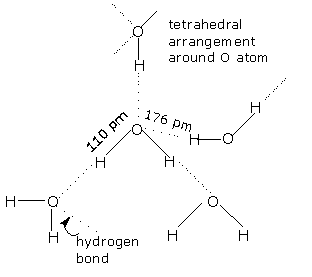 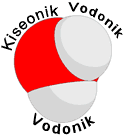 Опстанак живих бића на нашој планети у извесној мери зависи од водоничних веза. Вода на обичној температури била би у гасовитом стању да њени молекул нису повазани водоничном везом . То значи да на Земљи не би било течне воде, која омогућује опстанак живих бића.   
У кристалима леда сваки молекул воде повезан је водоничном везом са четри суседна молекула.  Због присуства водоничних веза лед има веома растреситу  структуру те је мање густине и плива по површини. Када би лед имао већу густину од воде , тонуо би на дно  што би довело до потпуног замрзавања река, језера и мора , као и угинућа живих организама у води.
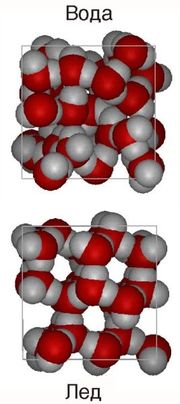 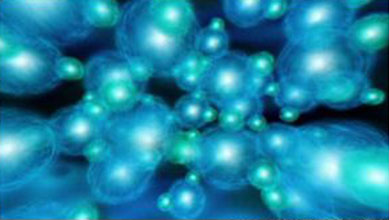 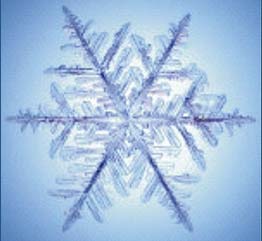 Јачина водоничне везе је знатно мања од јачине ковалентне везе и износи 10% јачине ковалентне везе. Број оваквих веза је велик па је потребно знатна енергија да би се оне раскинуле. Због  тога је висока тачка кључања воде.
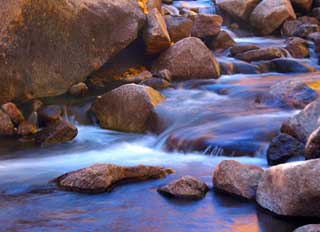 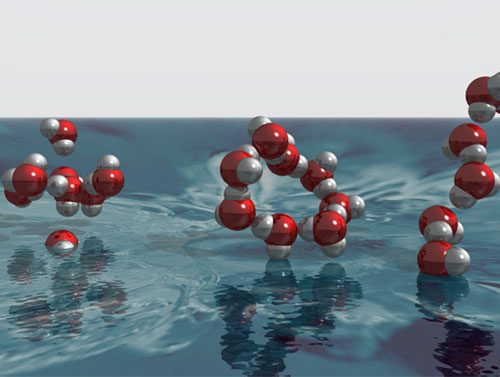 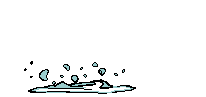 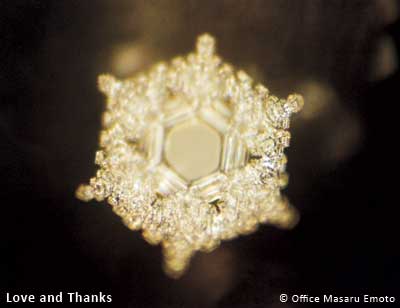 Кретање воде у природи
Домаћи рад
Објаснити на једном примеру начин образовања водоничне везе.
Које ће једињење имати вишу температуру кључања:
       а.)HF или HCl      б.) PH3 или NH3      в.) H2S или  H2O ?
       Образложити одговор.
3. Објаснити настајање металне везе и структуру  металних кристалних решетки.
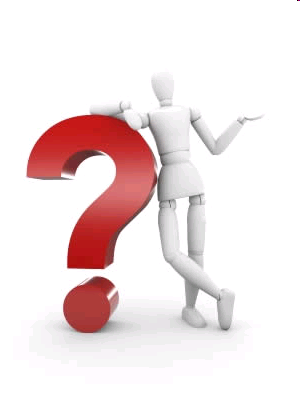